Unit 1
My future
WWW.PPT818.COM
job
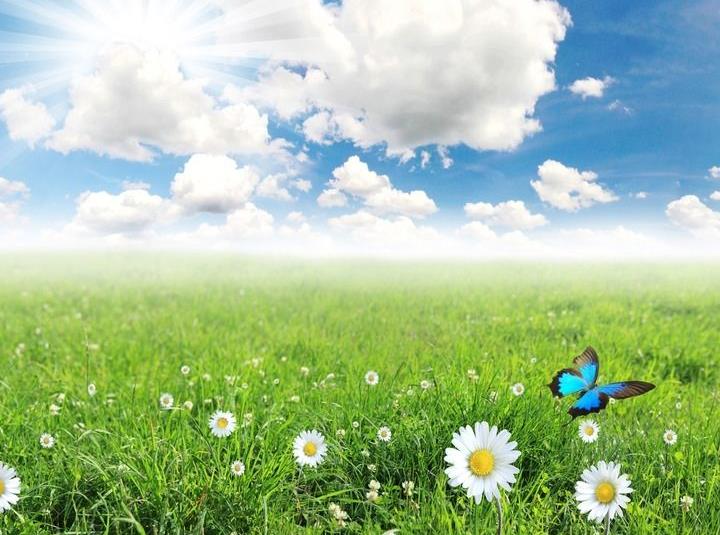 teacher
doctor
nurse
driver
cook
worker
[ti:tʃə(r)]   n. 教师，教员，老师
[dɒktə(r)]   n.博士; 医生，大夫
[nɜ:rs] n.护士，看护; 奶妈，保姆
farmer
[draɪvɚ]
[fɑ:rmə(r)]
[kʊk]
[wɜ:rkə(r)]
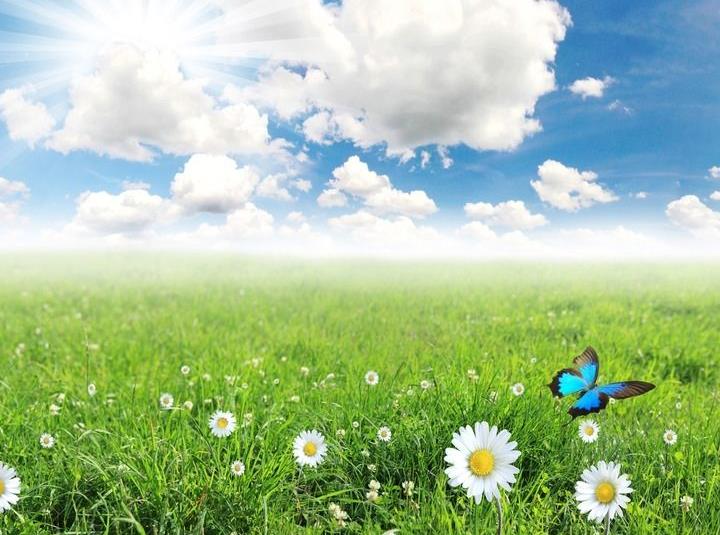 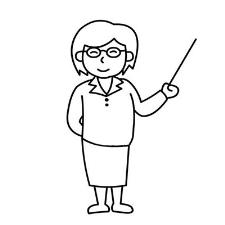 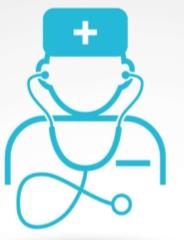 a teacher
teach_______
a doctor
help people
science
English
math
music
art
Chinese
PE
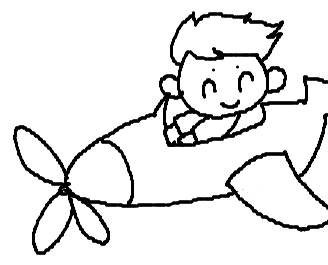 What do you want to be?
I want to be a _________.
I want to__________.
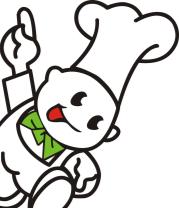 a cook
cook food
a  pilot
fly a plane
[paɪlət]
[pleɪn]
listen and say
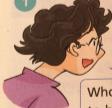 Ms Guo: What do you want to be, children?
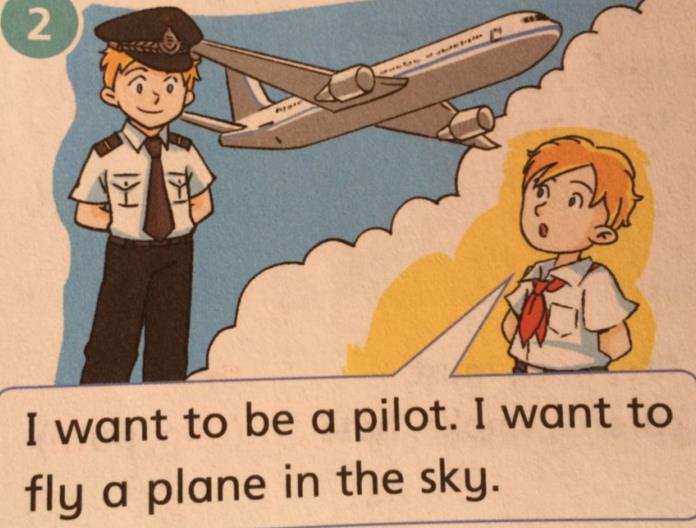 [skaɪ]
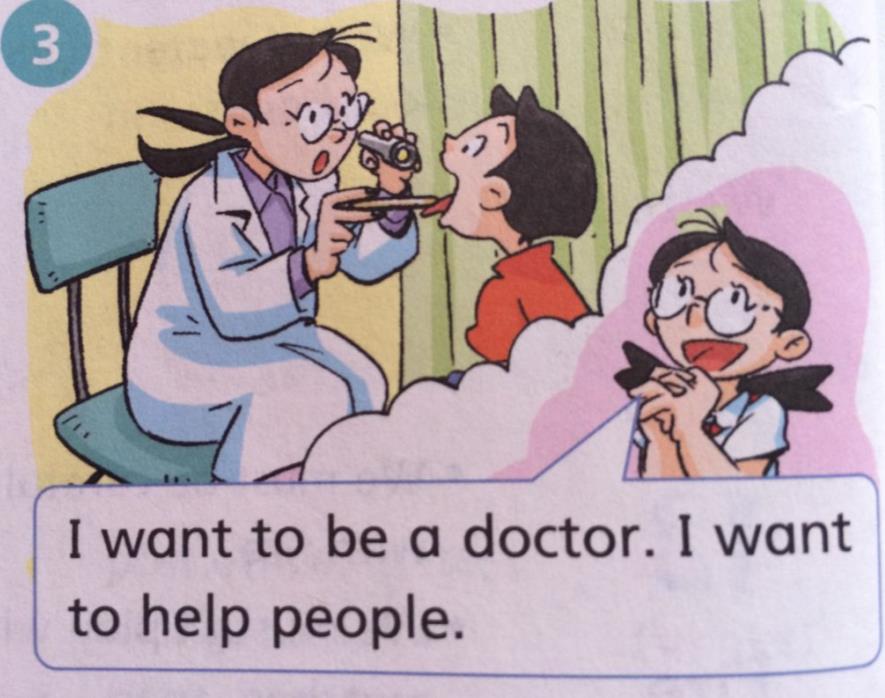 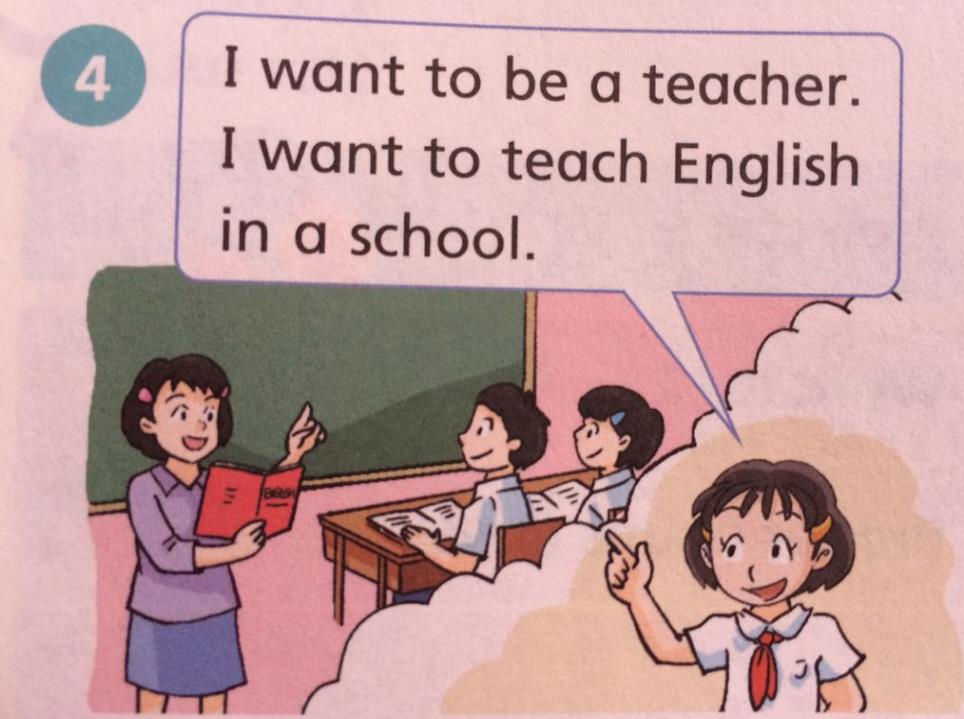 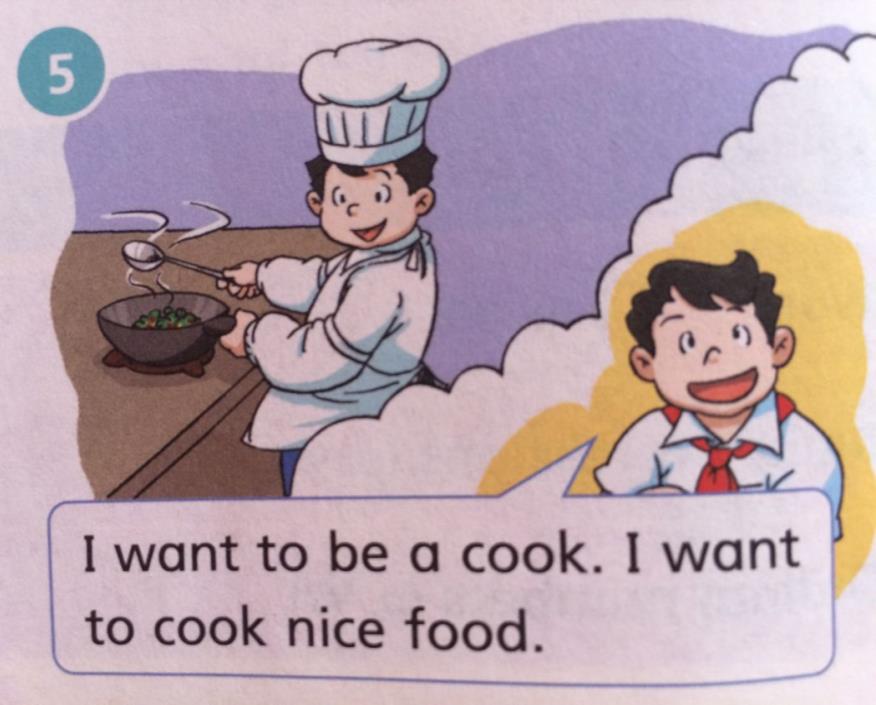 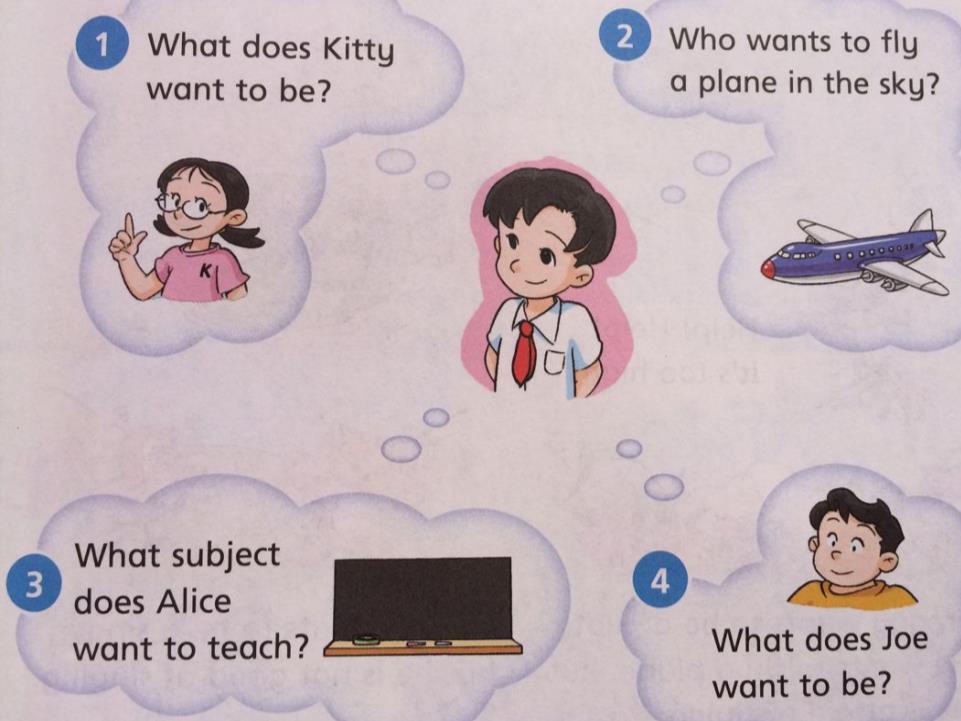 [sʌbdʒekt]
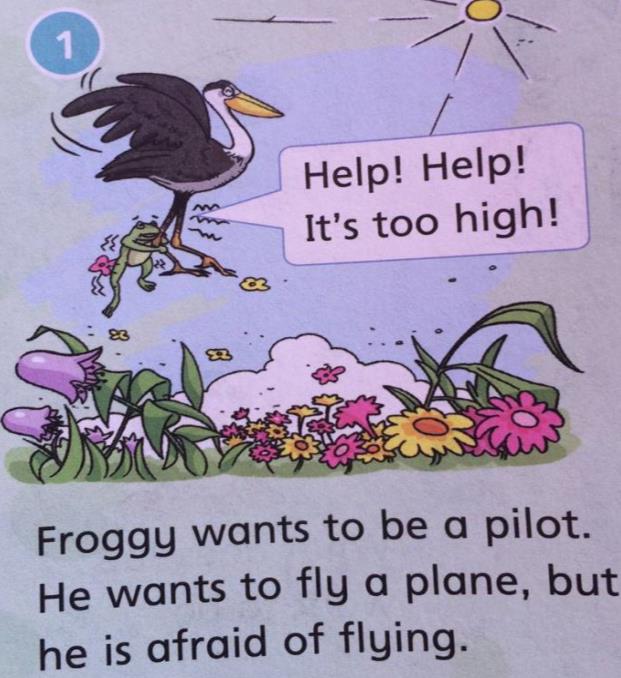 ['frɒgɪ]
Froggy's
 new job
[haɪ]
[əfreɪd]
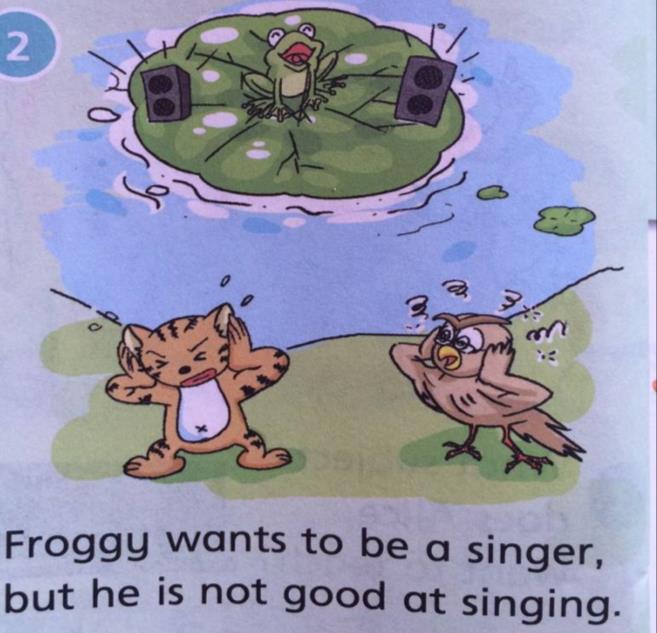 sing+er=singer

clean+er=cleaner

dance+ r=dancer
er
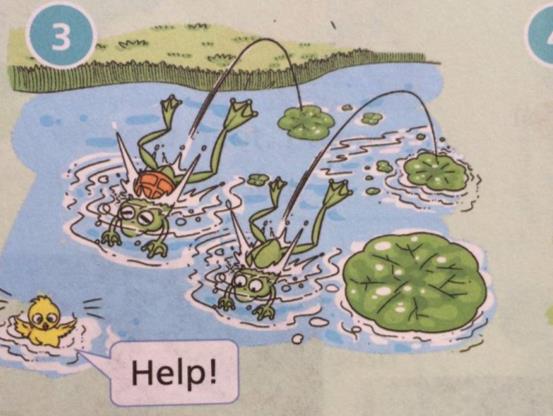 [laɪfgɑ:rd]
life+guard=lifeguard
救生员
[tʃɪk] n.小鸡
One day, a chick falls into the lake! A life-  guard jumps into the lake. Froggy jumps  into the lake too. They save the chick.
[seɪv]
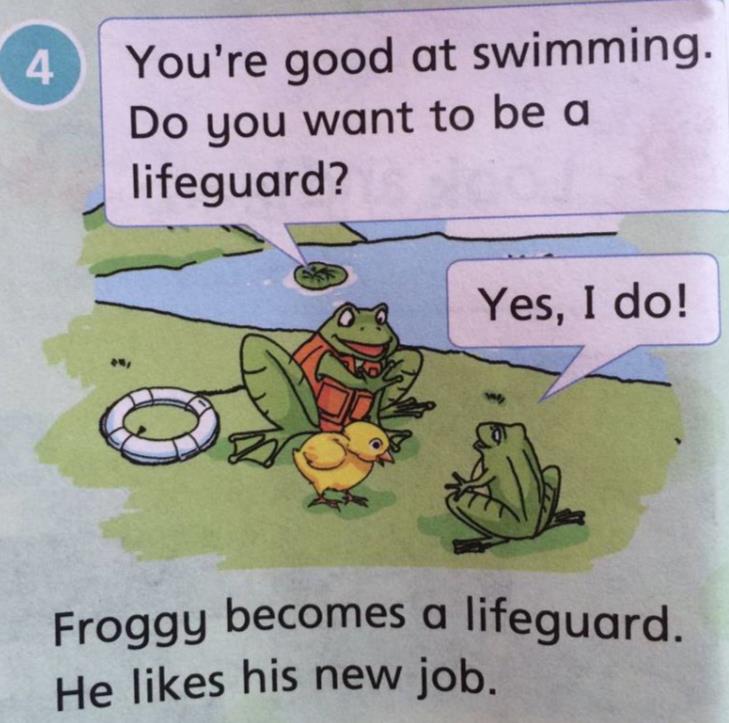 [bɪkʌm]
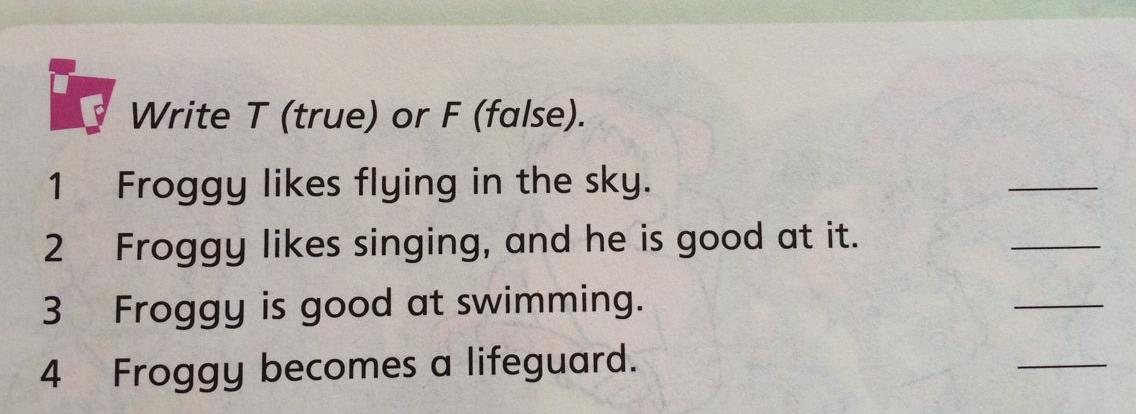 F
F
T
T
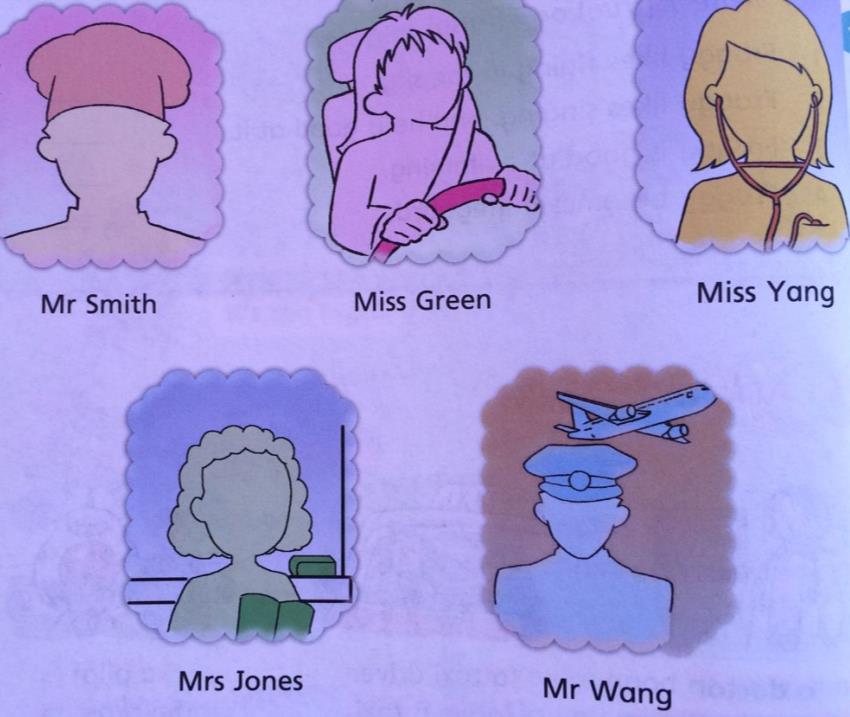 Mr 先生   Mrs 夫人
Ms 女士  Miss 小姐，老师
Mr Smith
cook
Mrs Jones
doctor
pilot
Miss Yang
Mr Wang
Miss Green
teacher
taxi dirver
1、 _______helps people. She is a_______.
2、 _______teaches children. She is a_______.
3、 _________flies a plane. He is a_________.
4、 _________cooks nice food. He is a______.
5、 _________drives a taxi. She is a ________.
sk---------
[sk]
Martin sits at his desk
Making a funny mask.
“Is it nice?” he asks.
Grandma puts on the mask
And Martin laughs.
[mɑrtn:]
[mæsk]
[æsk]
[læf]
Summary
What do you want to be?
I want to be_____.
I want to ___________.
Do you want to be a ______?
Yes, I do.
No, I don’t.